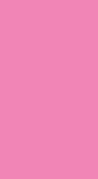 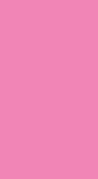 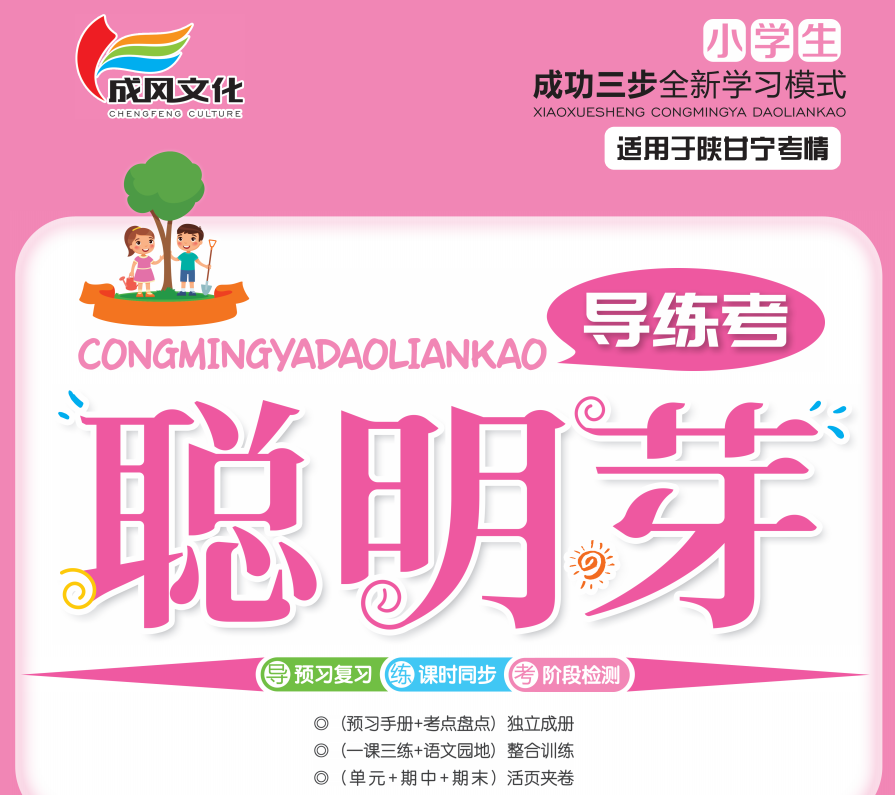 第八单元
23童年的发现
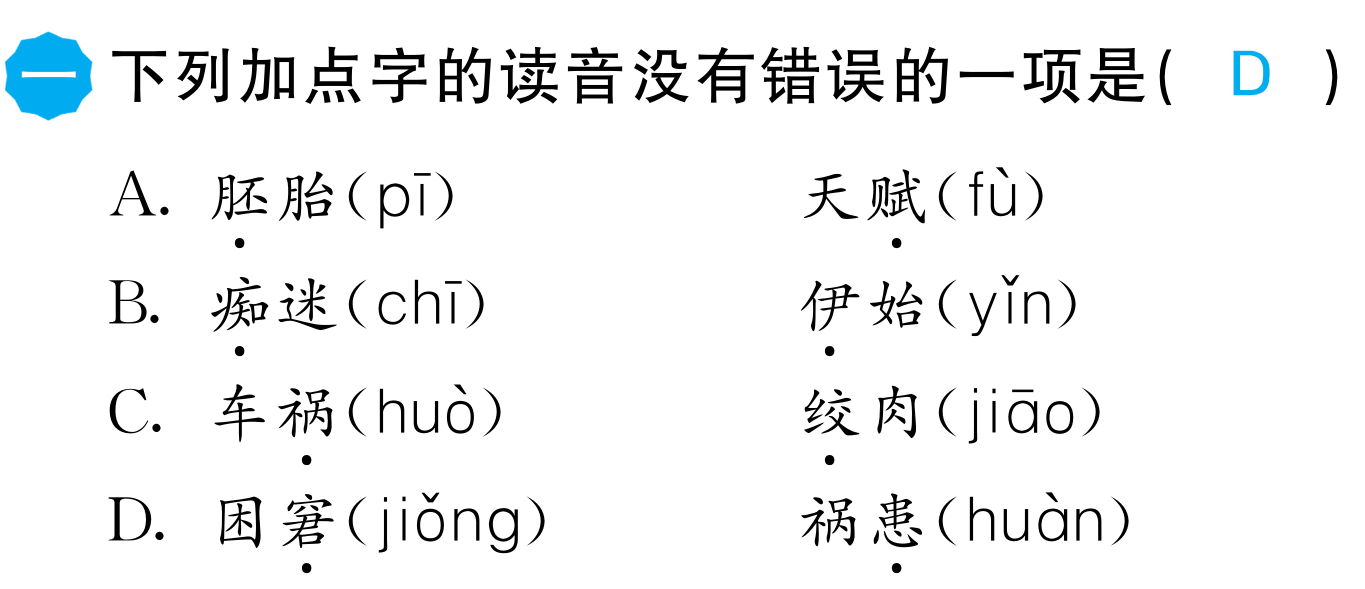 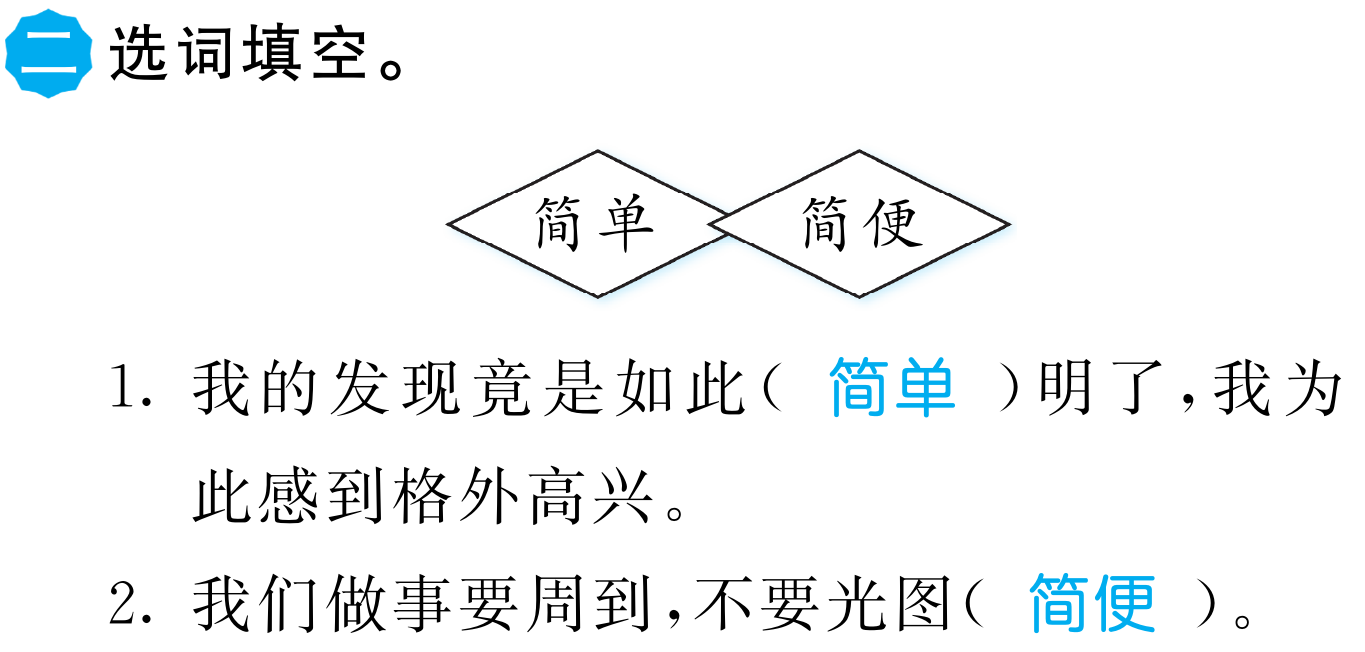 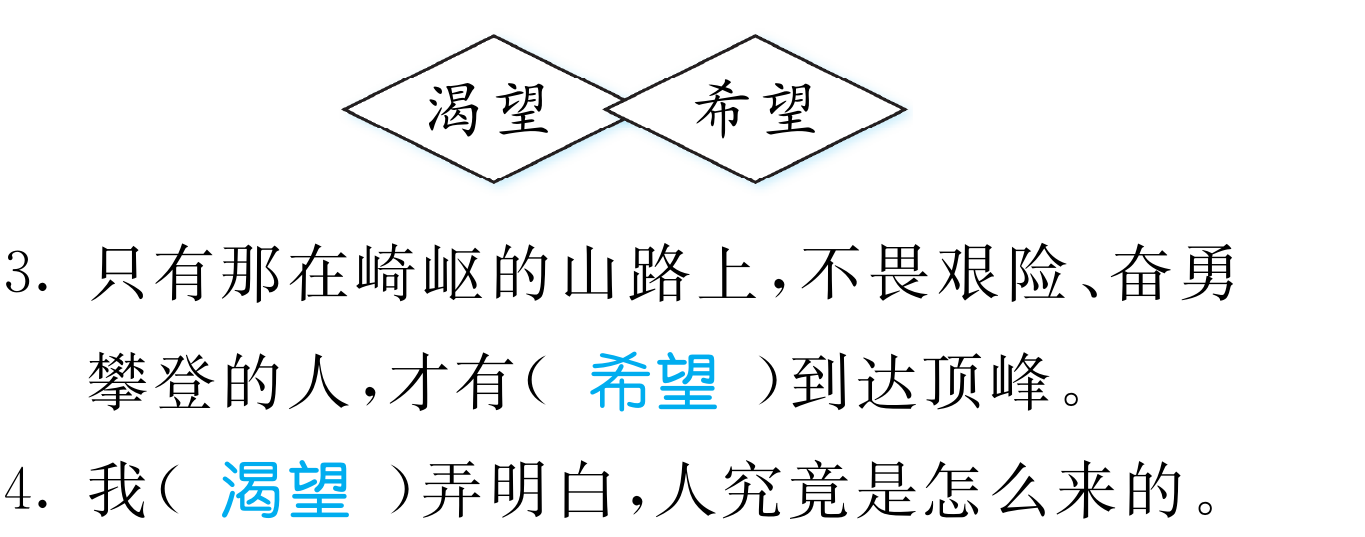 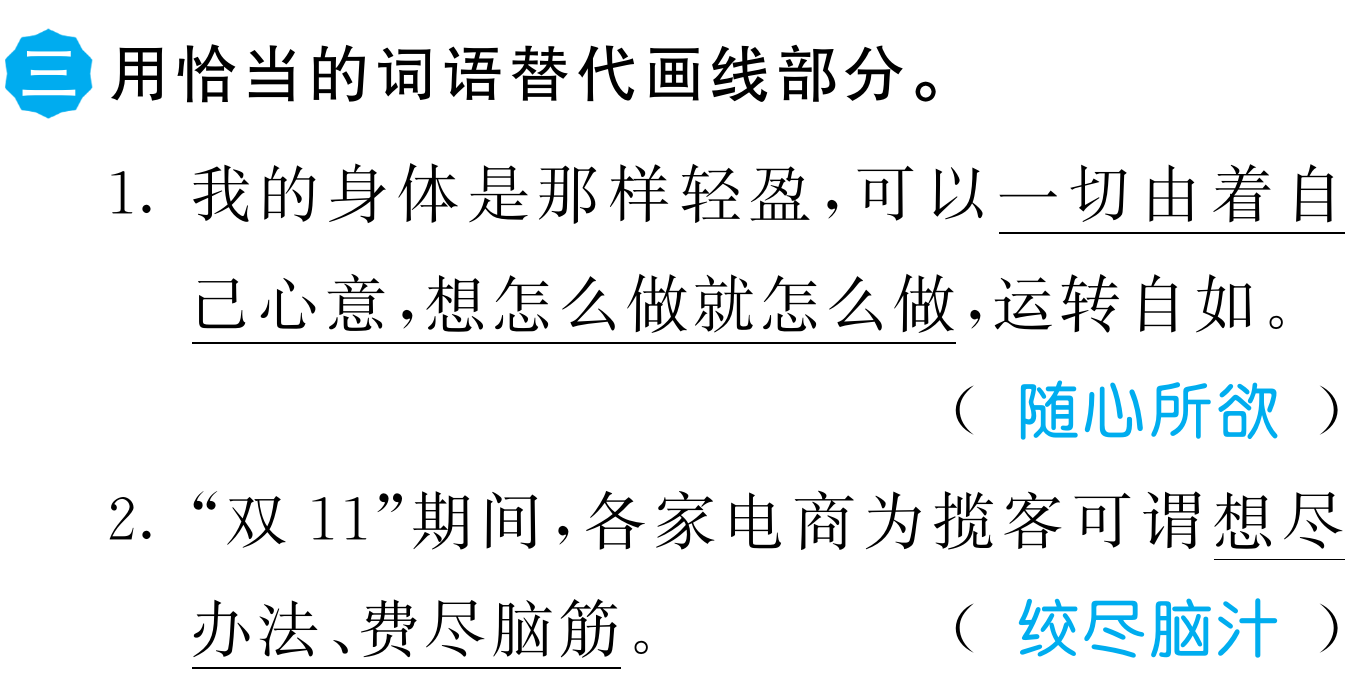 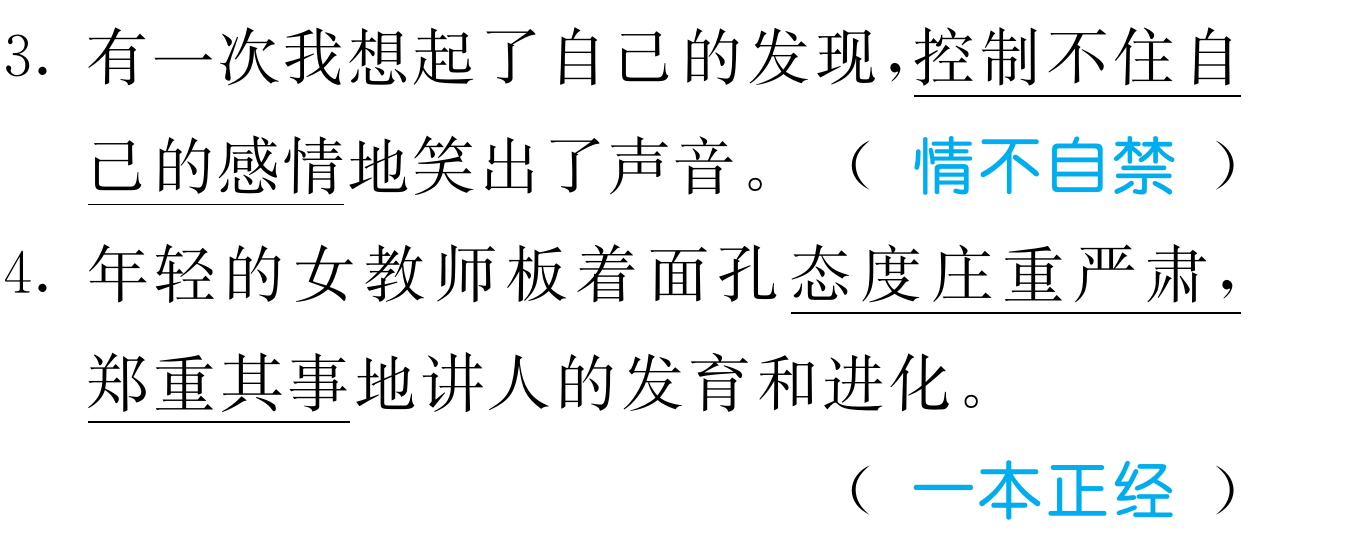 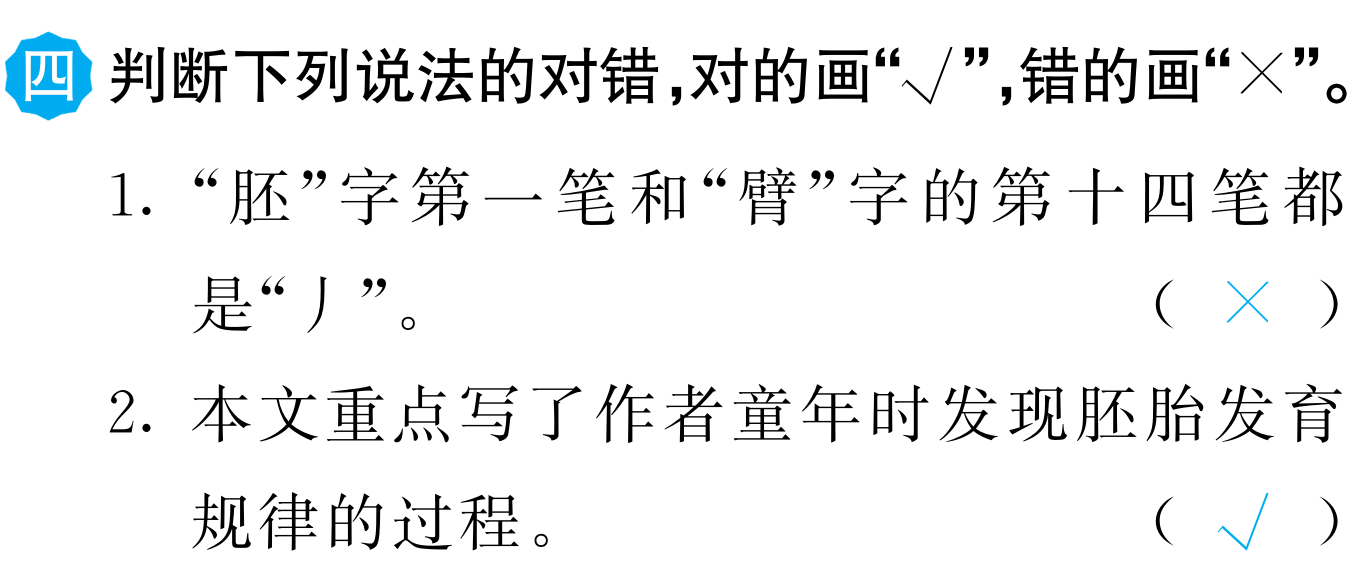 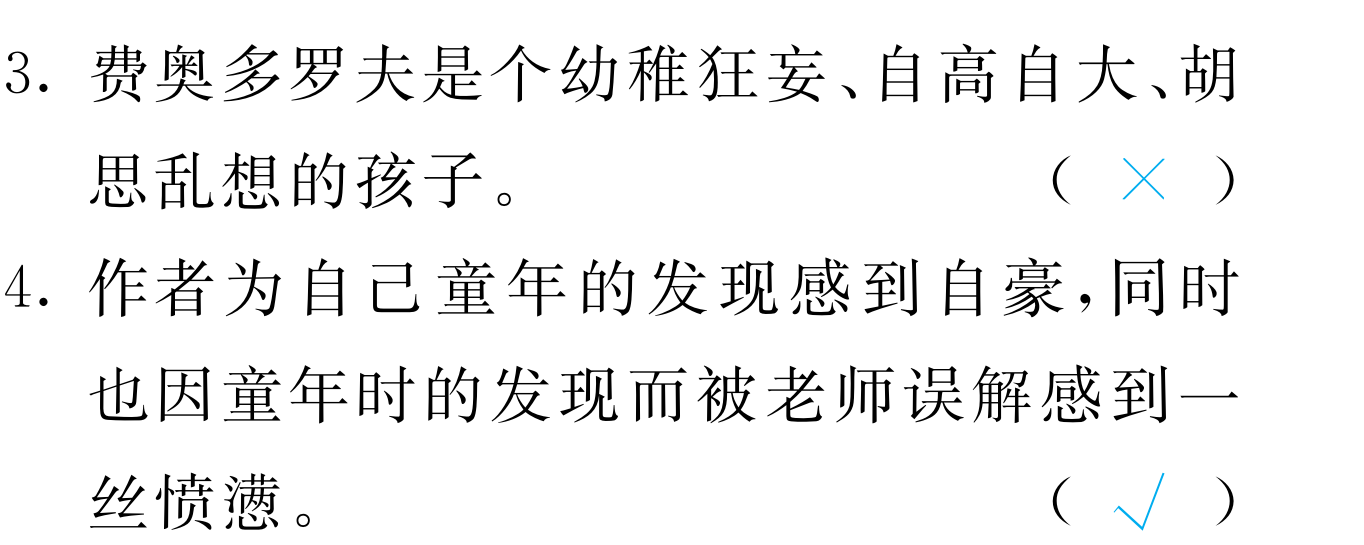 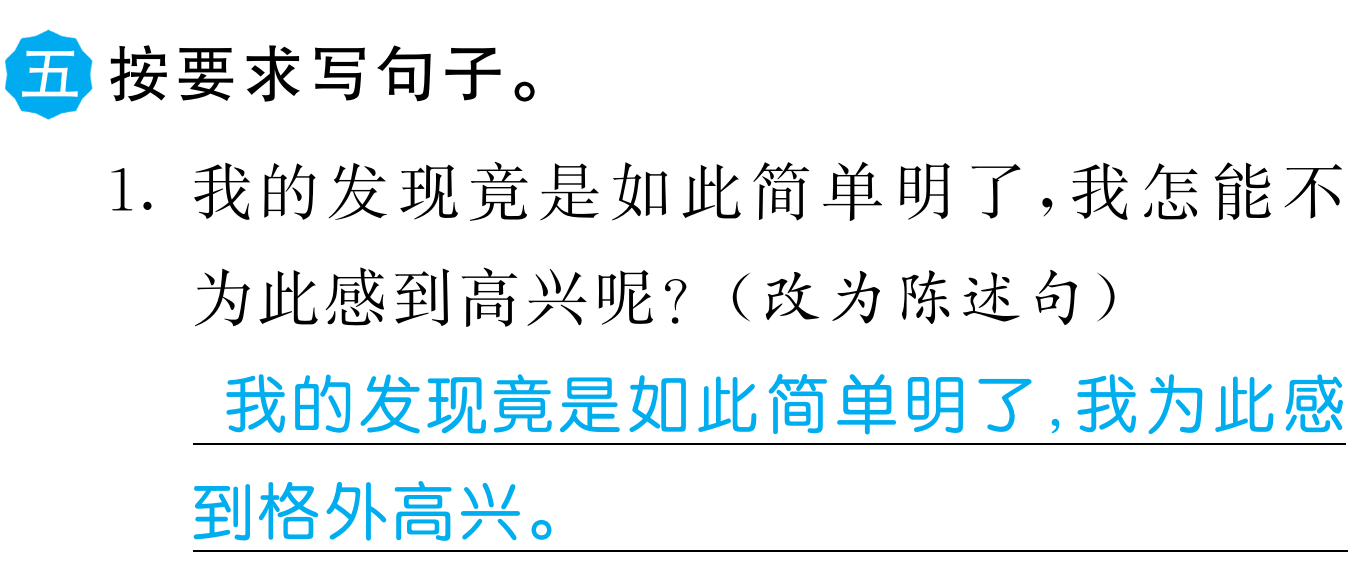 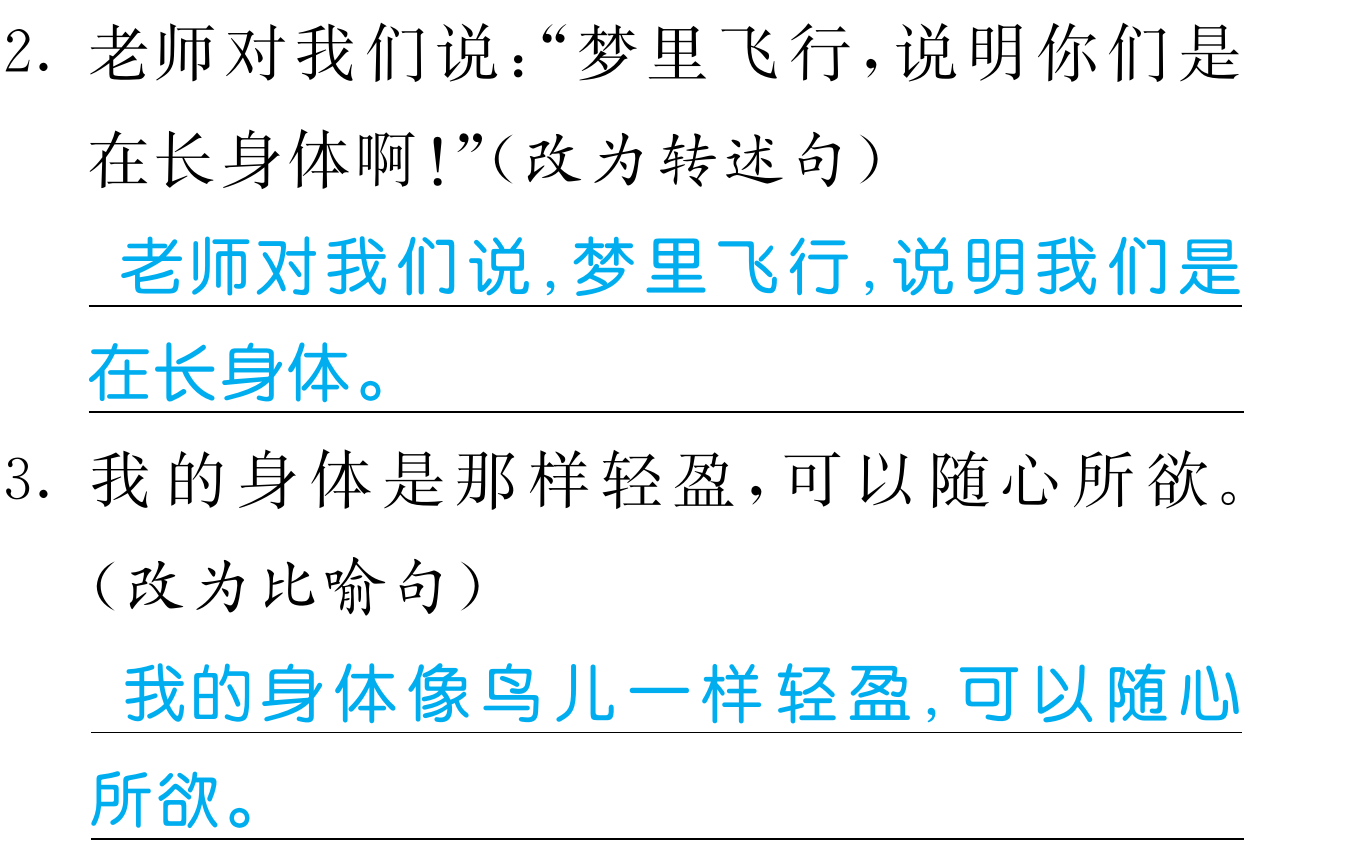 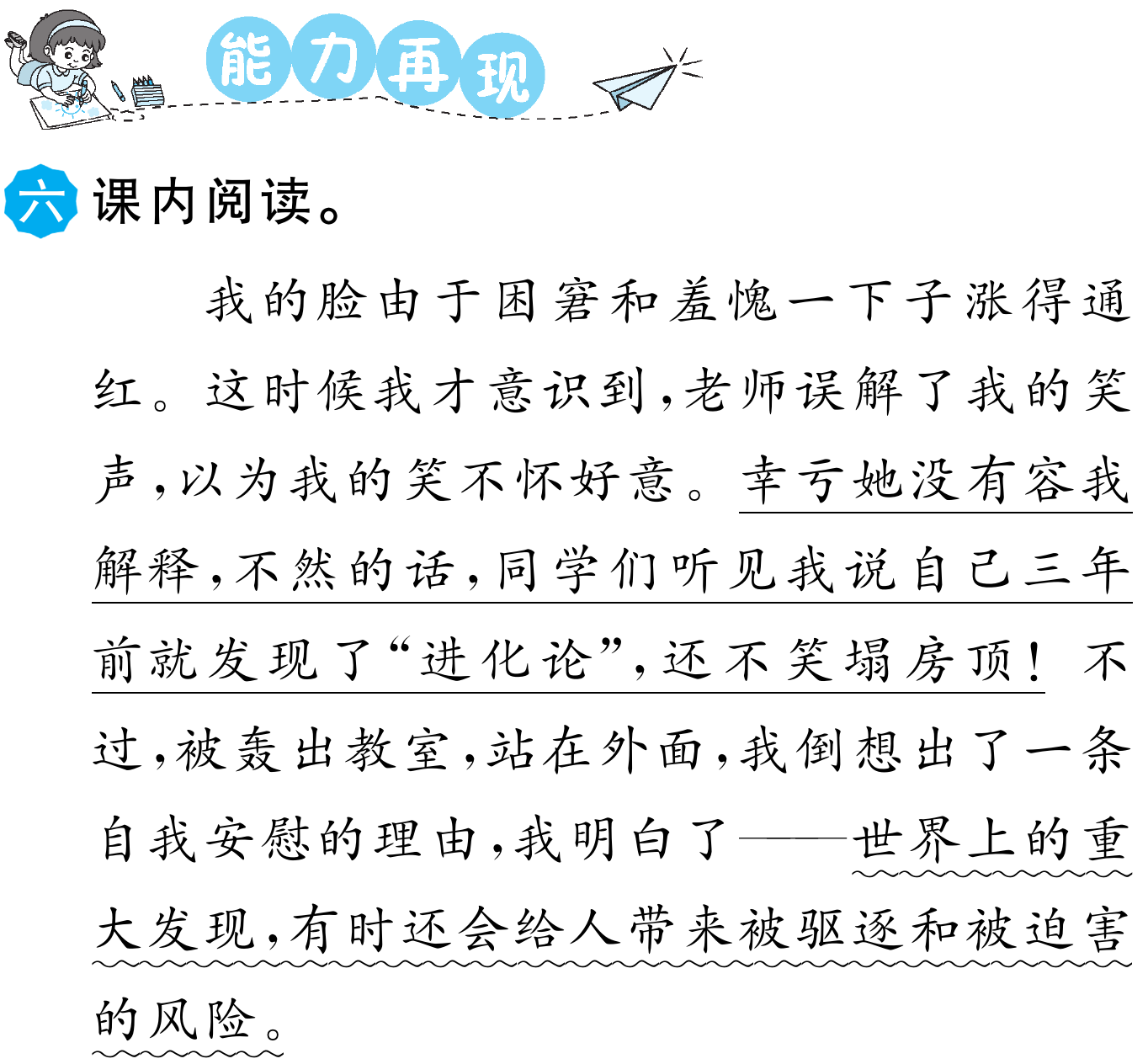 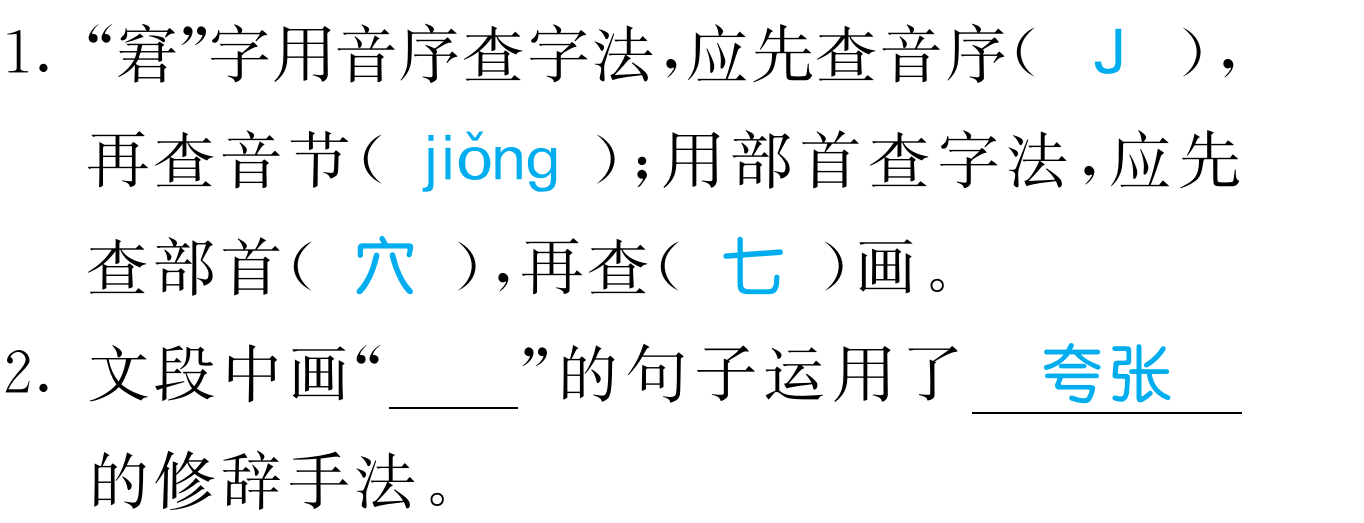 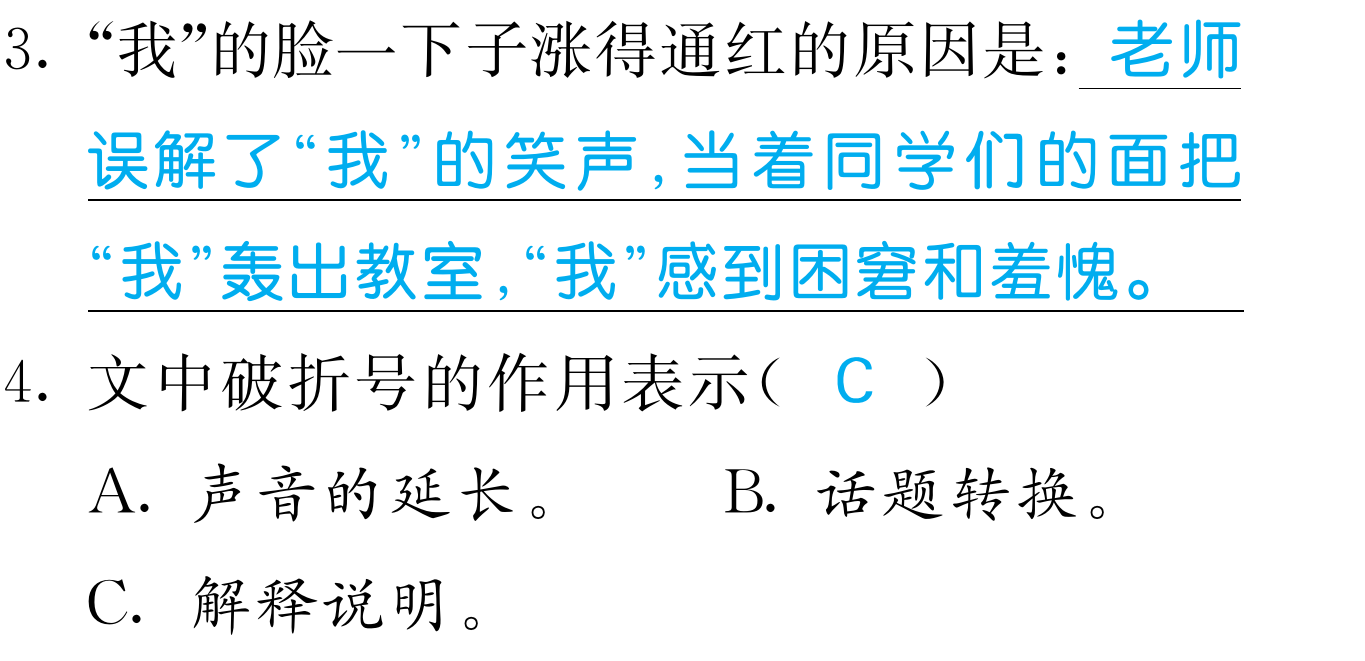 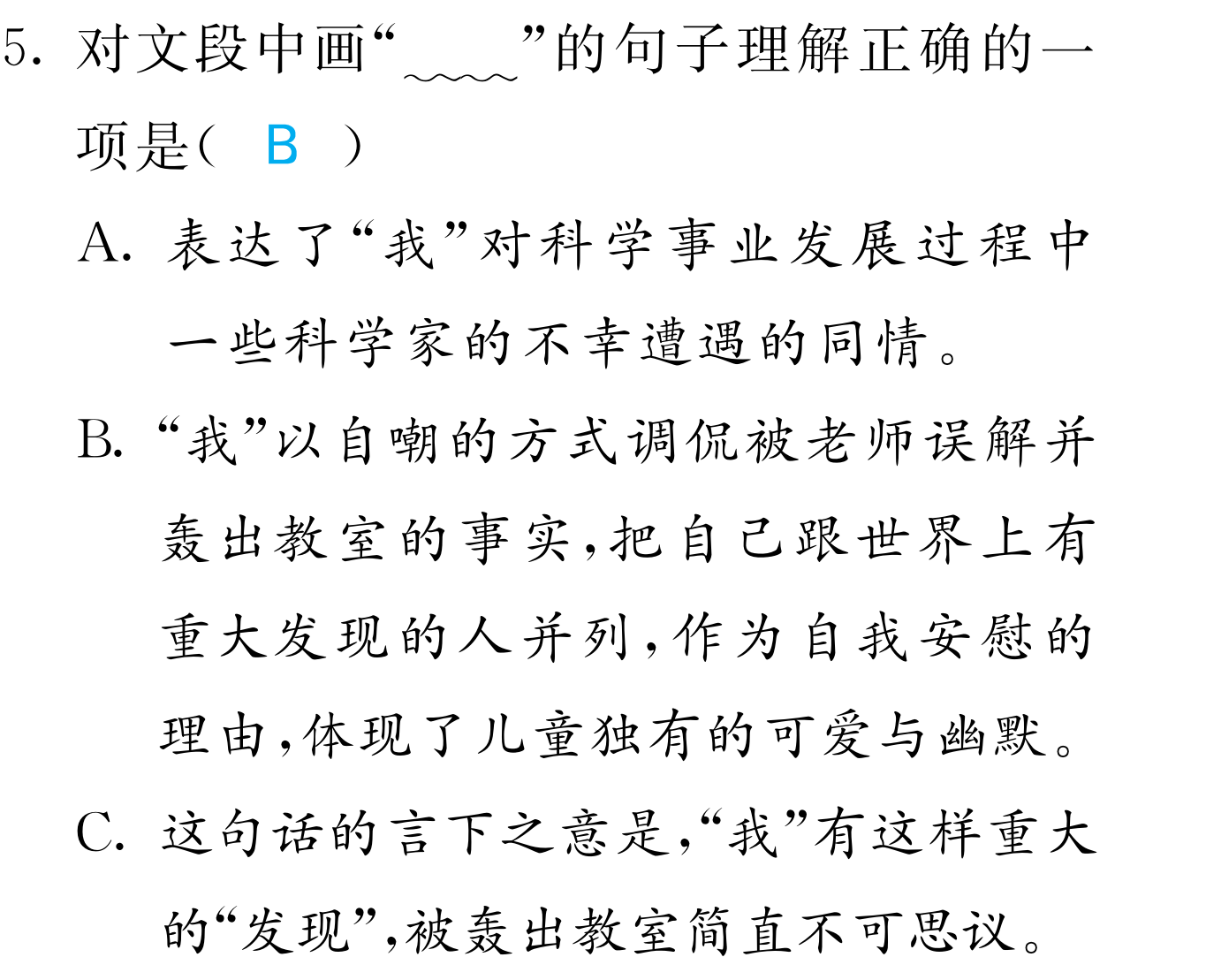 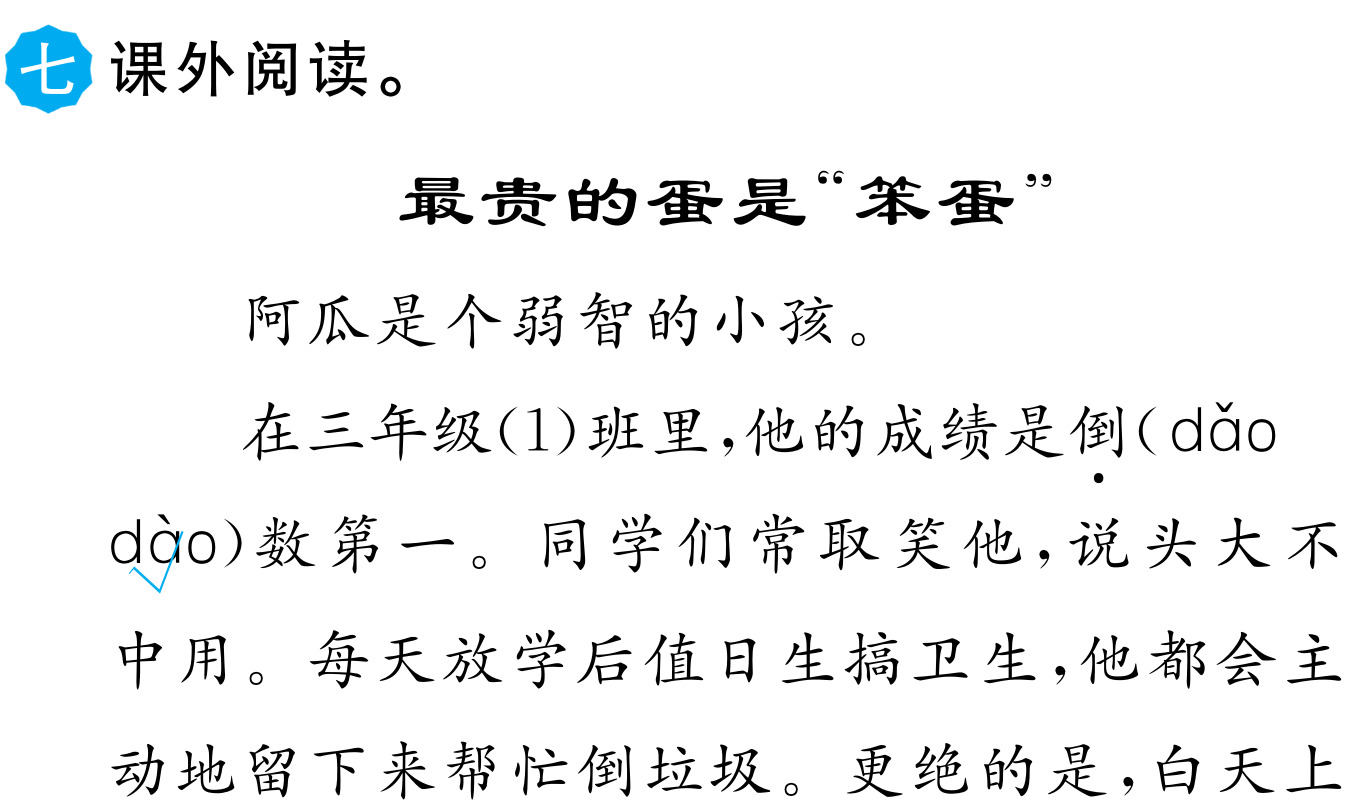 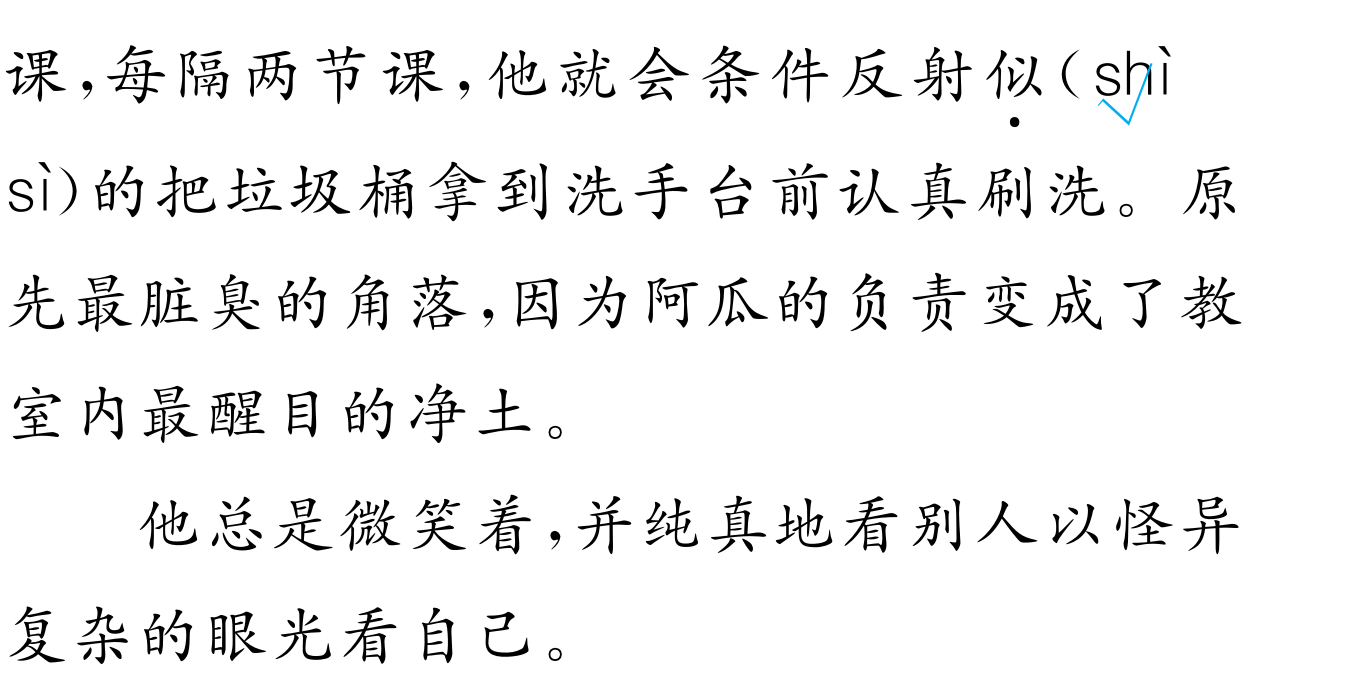 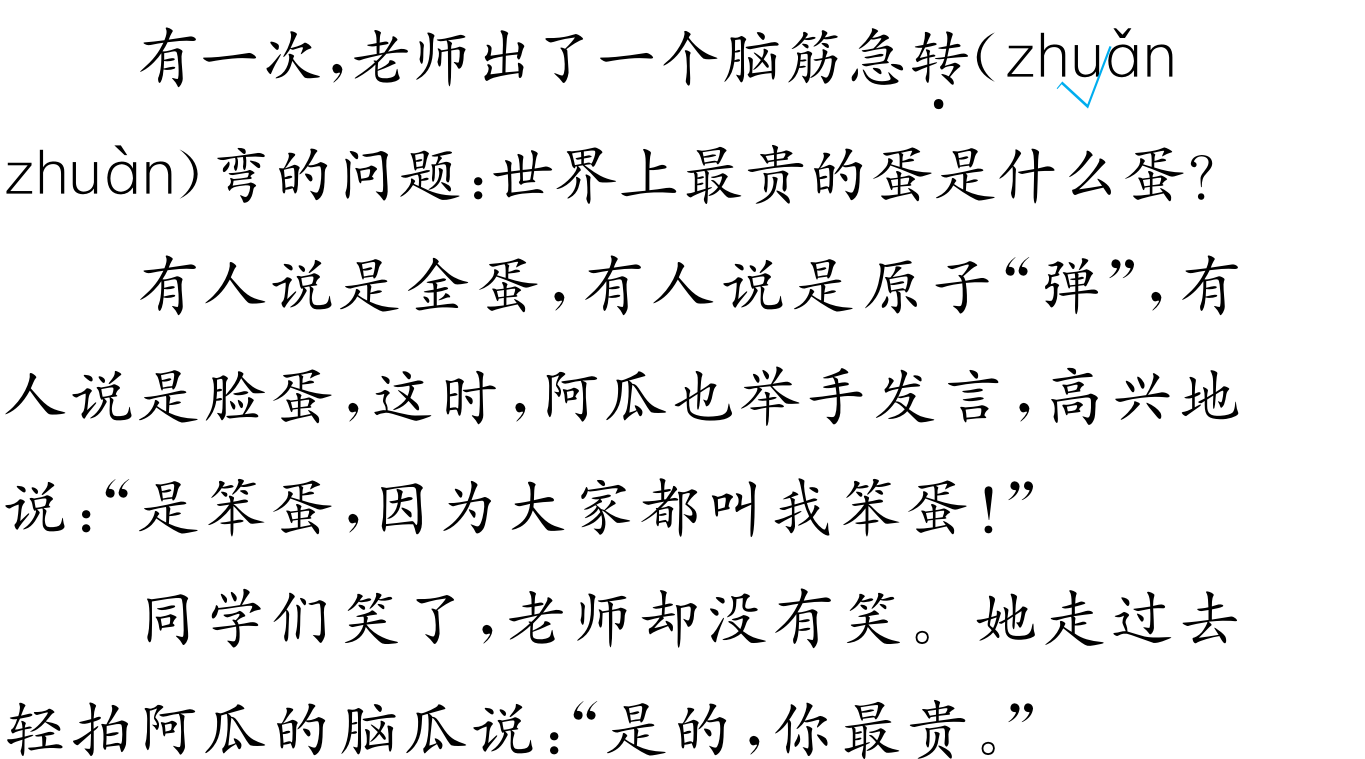 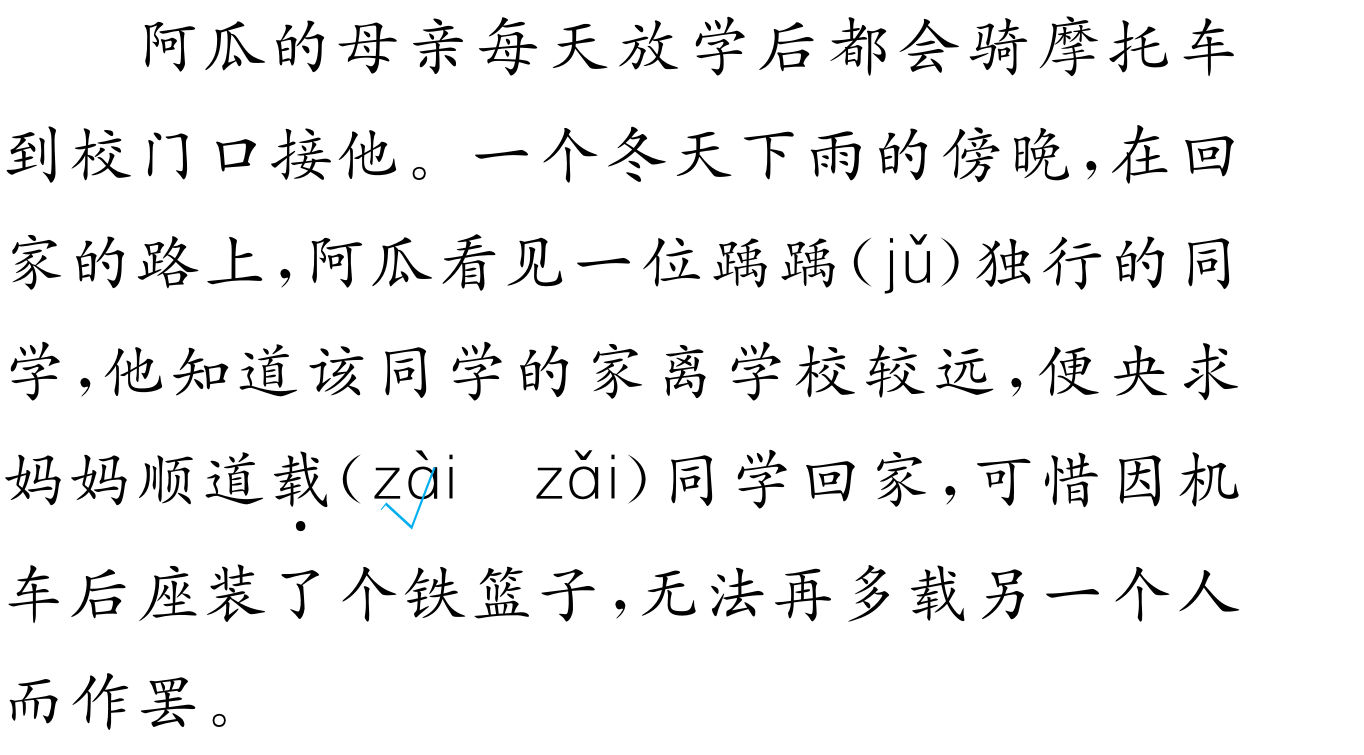 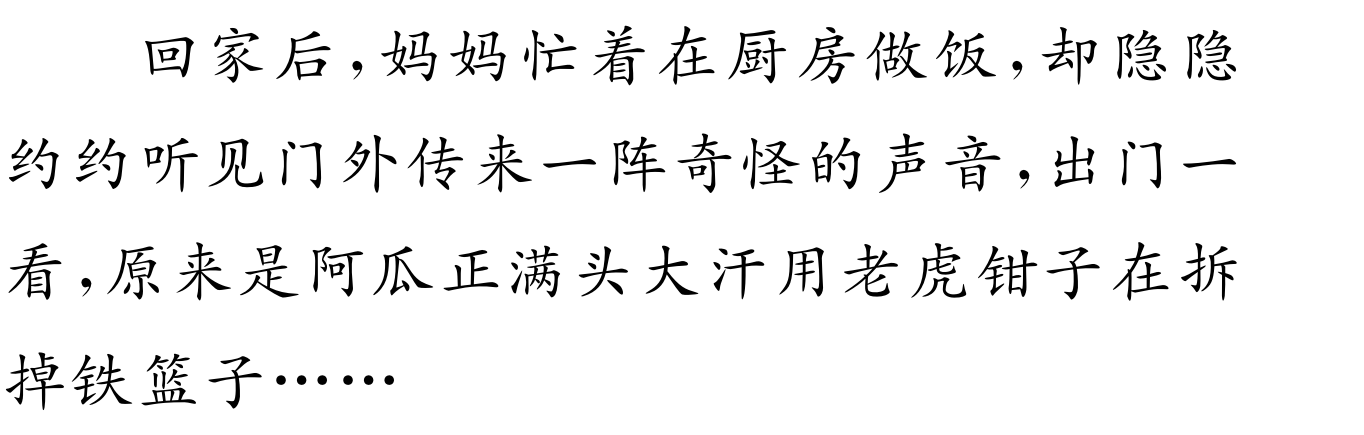 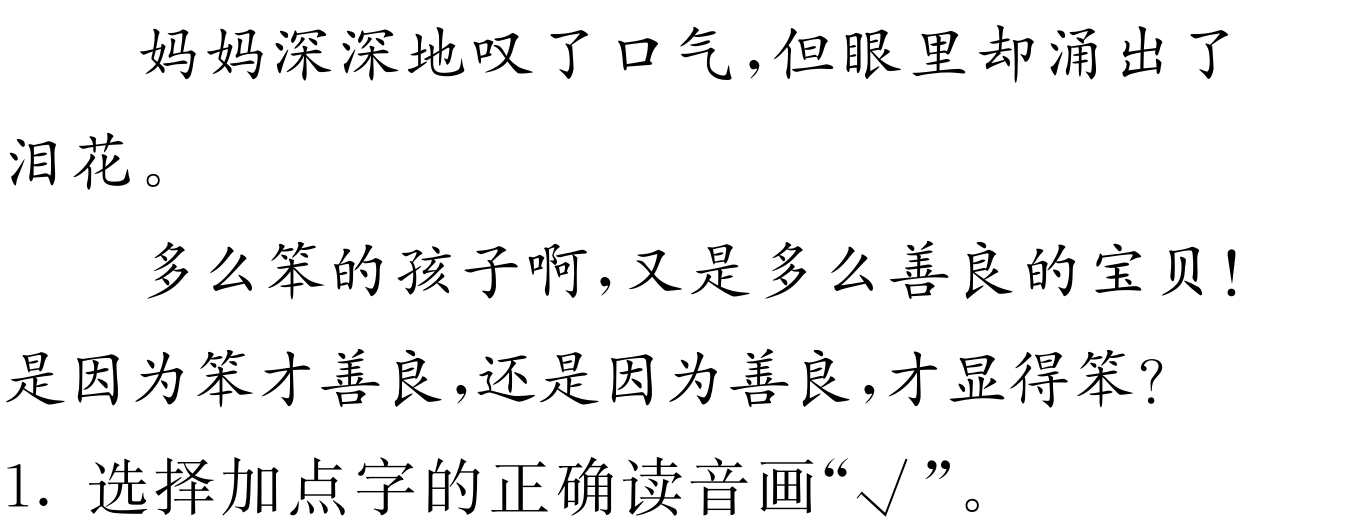 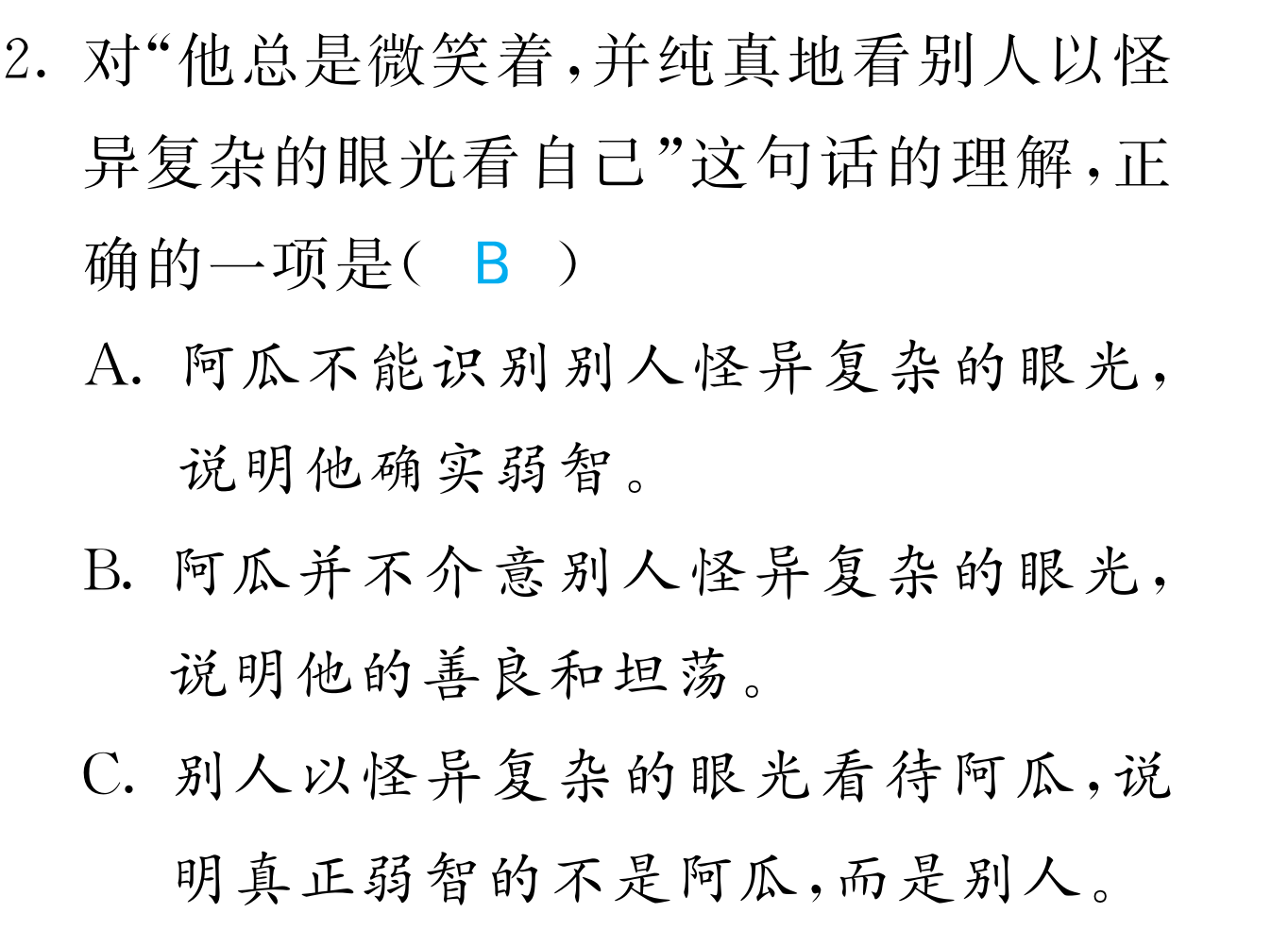 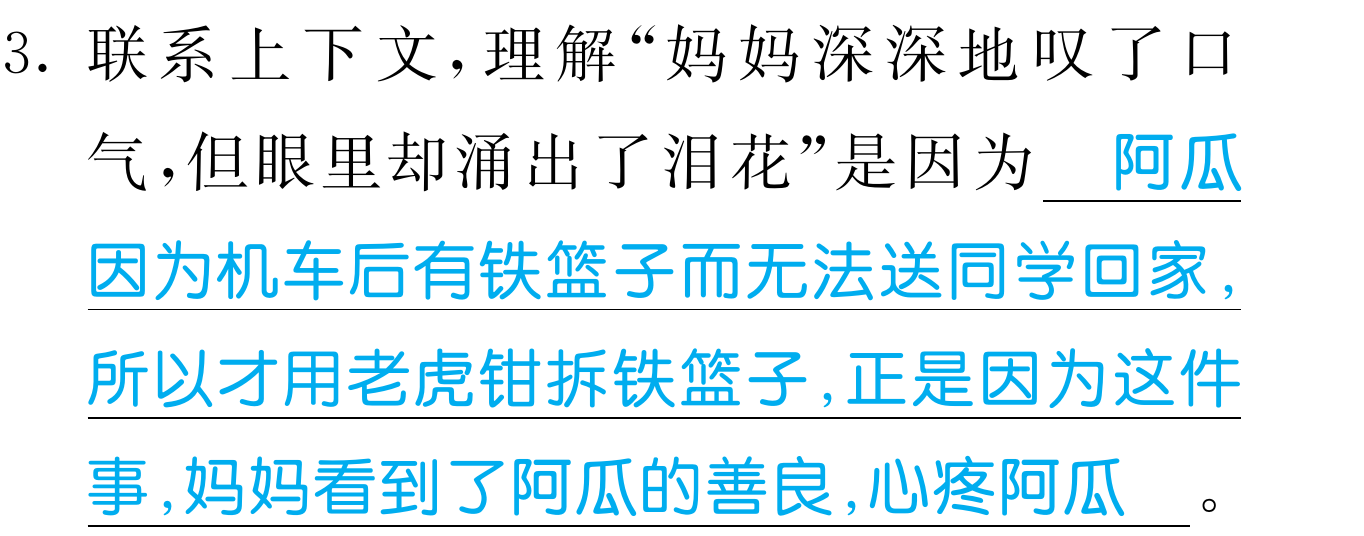 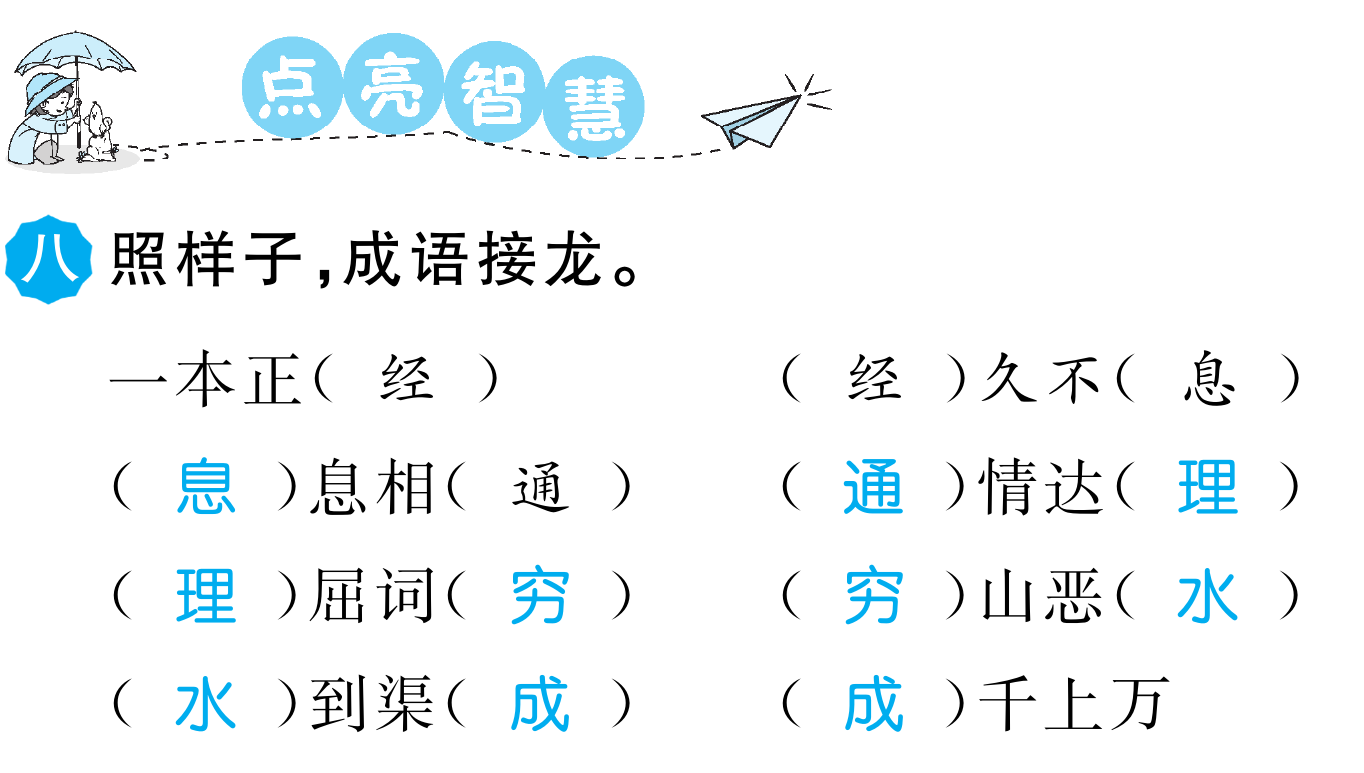 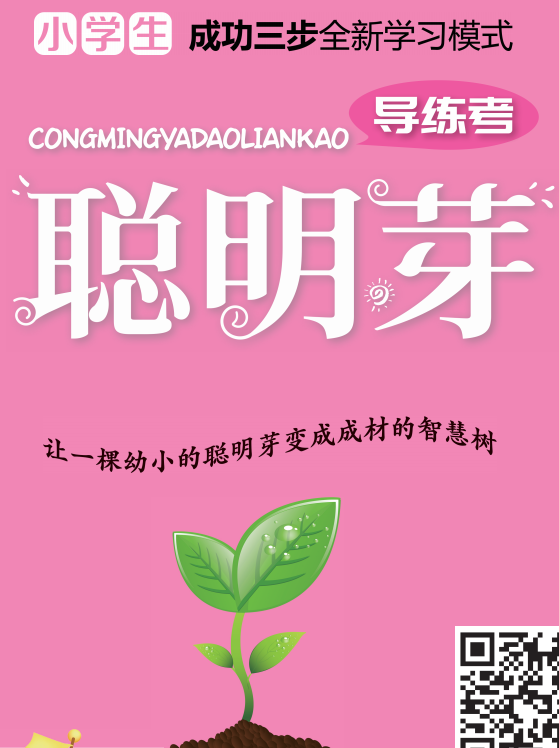 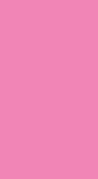 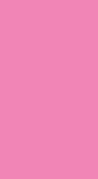 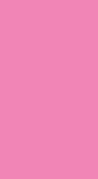 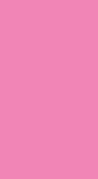